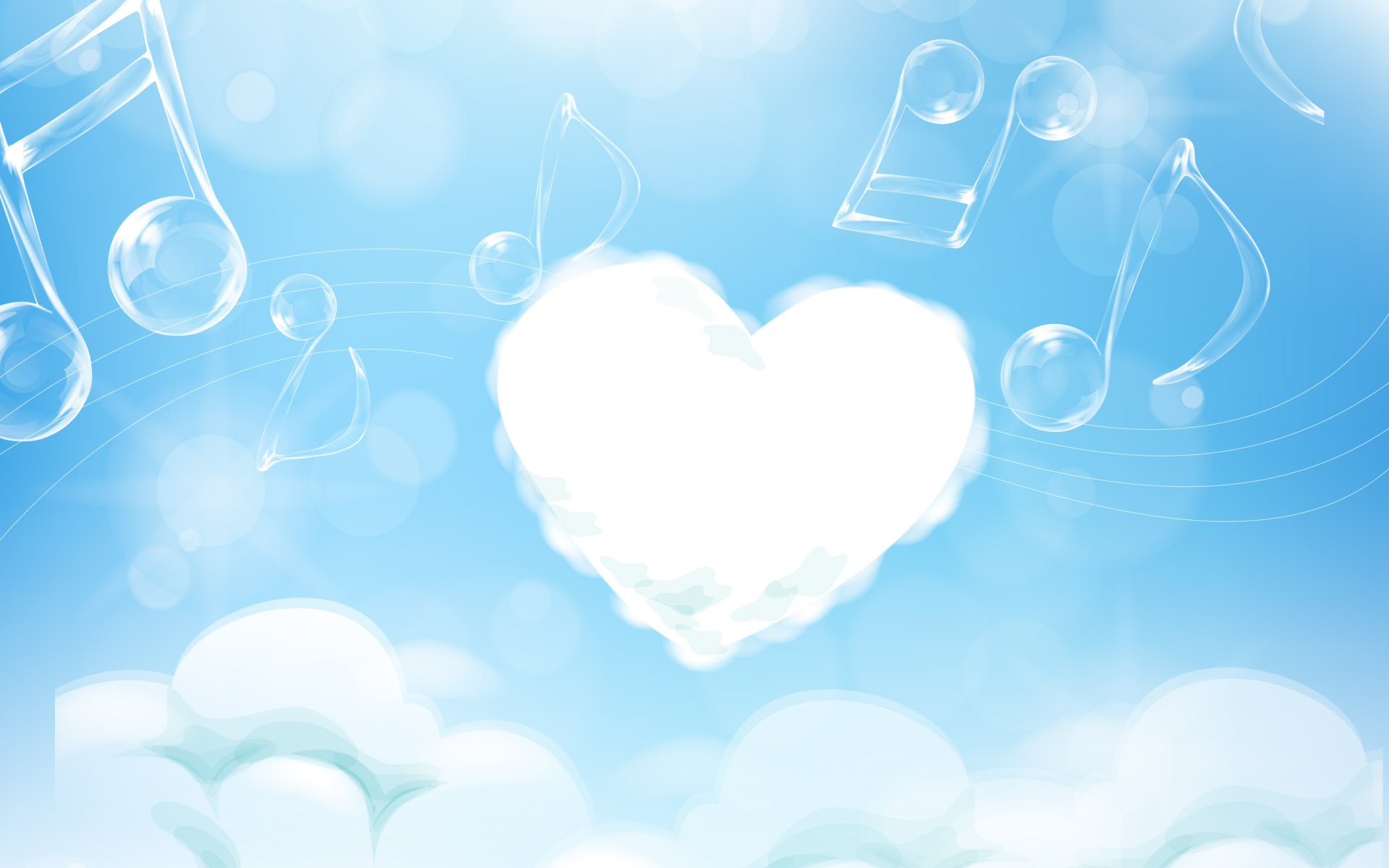 TIN HỌC
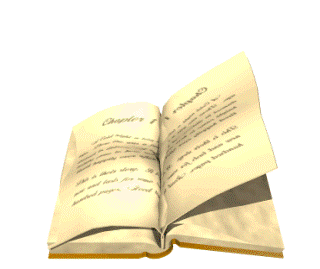 KHỞI ĐỘNG
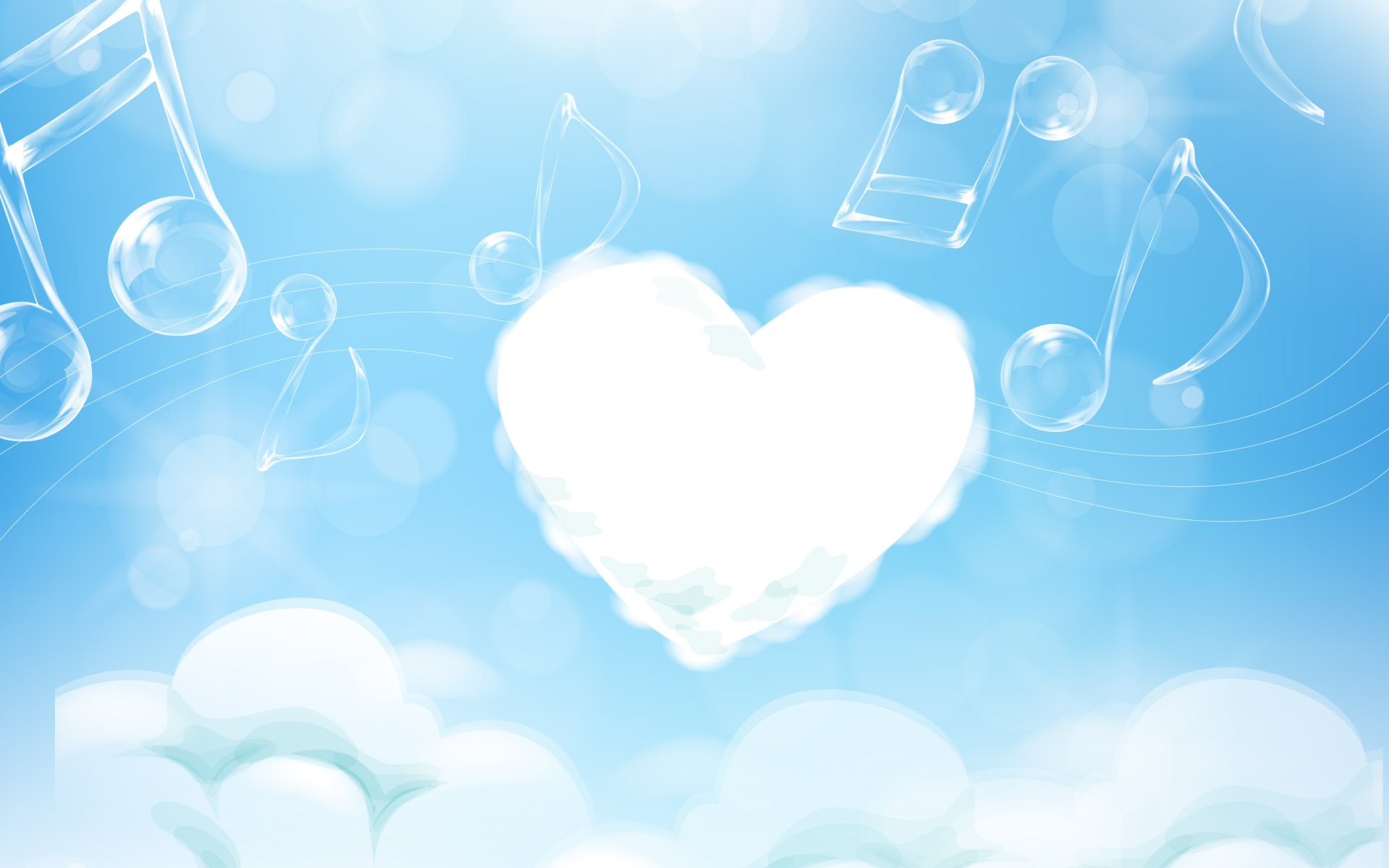 TIN HỌC
Em hãy chèn bài hát “Em yêu trường em” vào trang trình chiếu sau !
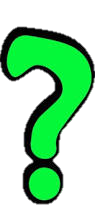 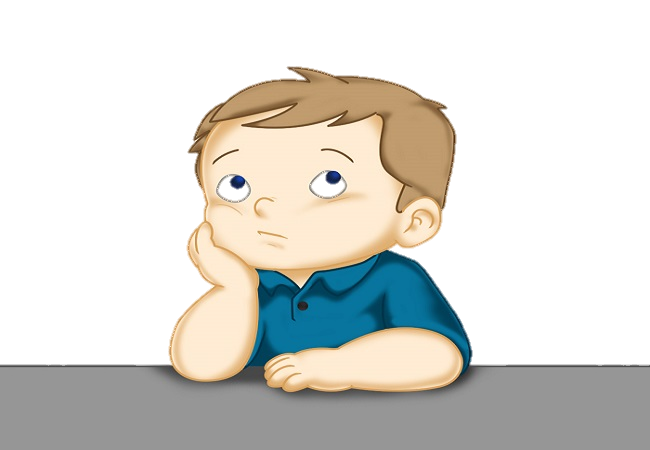 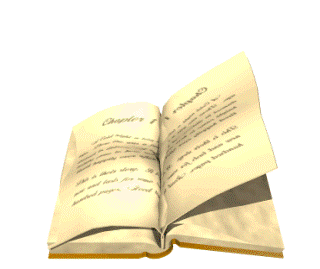 TIN HỌC
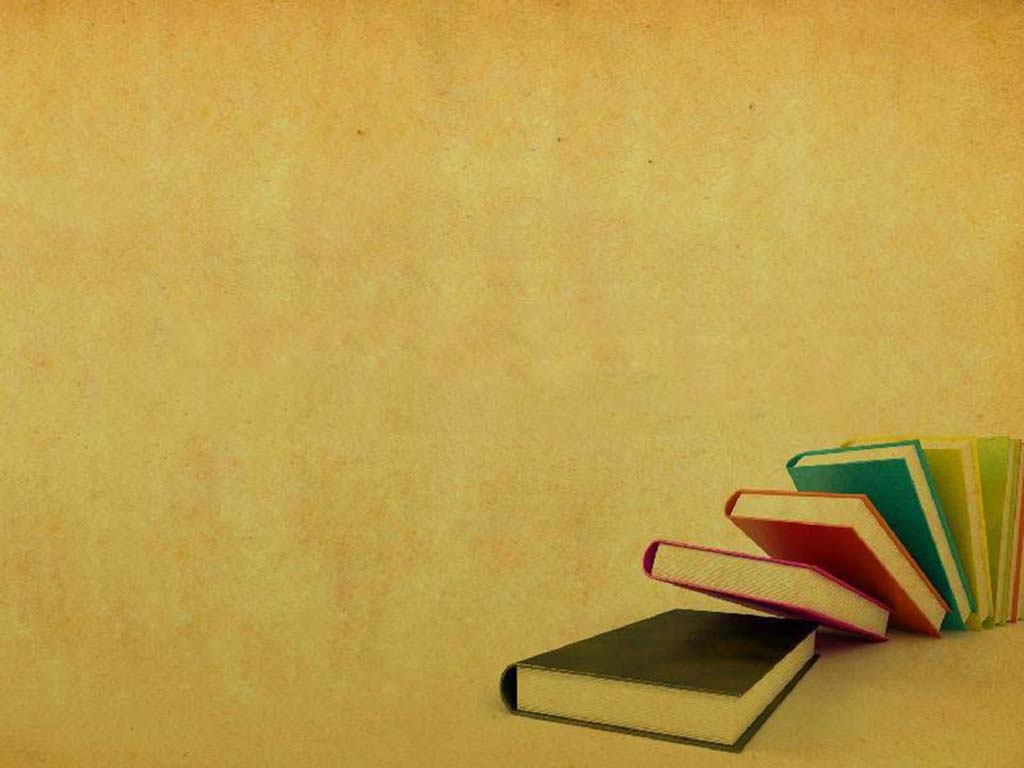 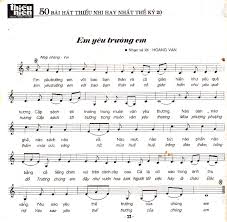 Em yêu trường em
!!!
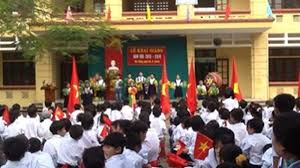 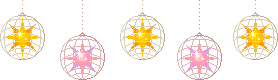 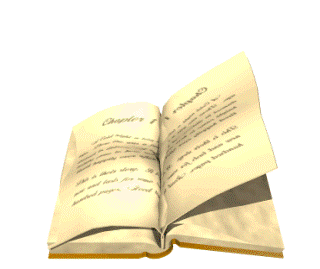 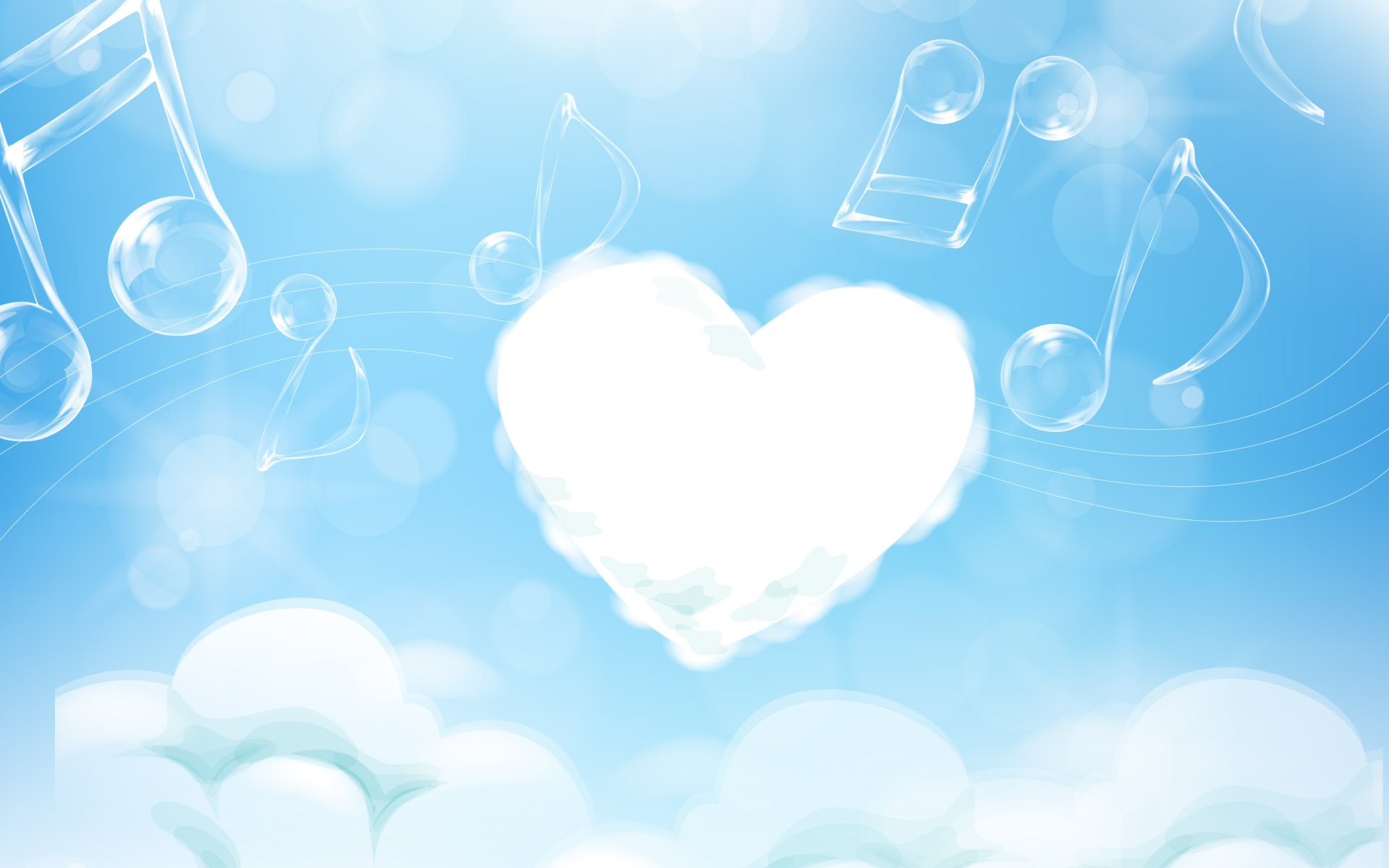 Chèn video vào bài trình chiếu có được không ???
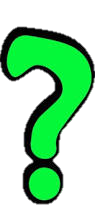 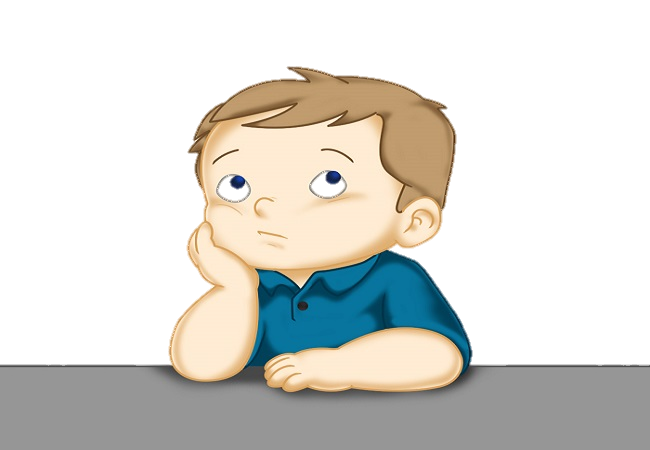 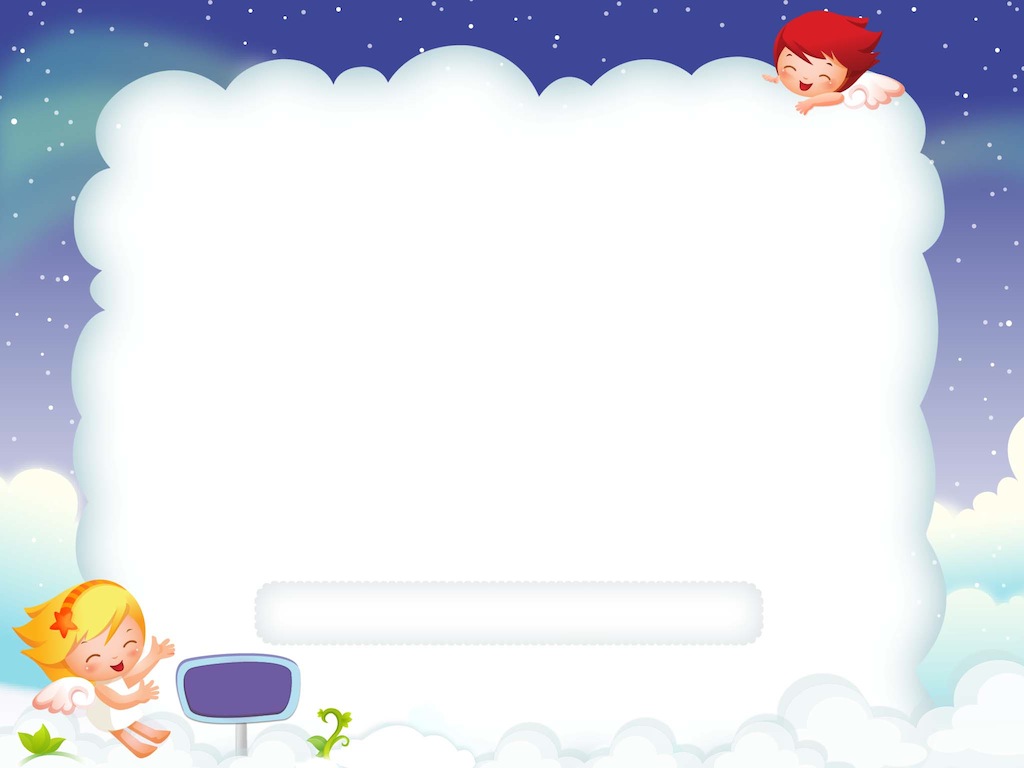 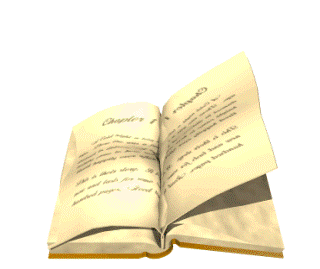 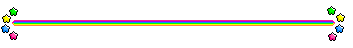 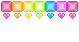 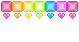 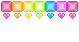 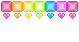 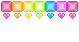 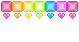 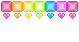 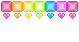 BÀI 4
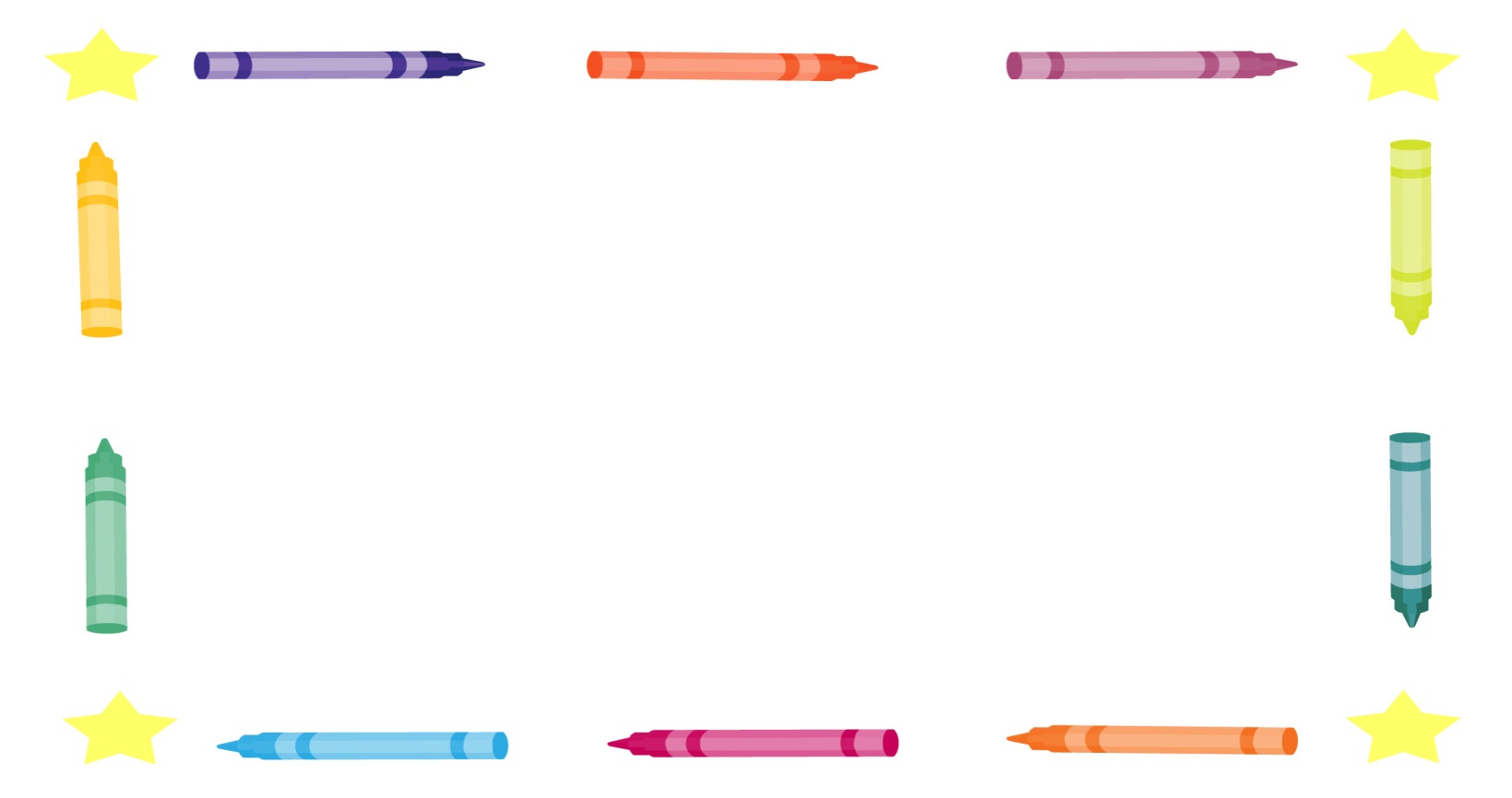 CHÈN ĐOẠN VIDEO
 VÀO BÀI TRÌNH CHIẾU
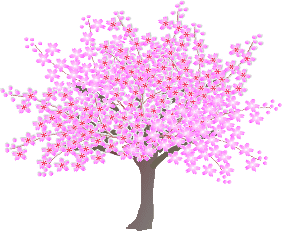 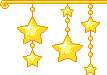 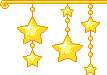 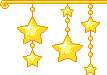 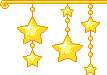 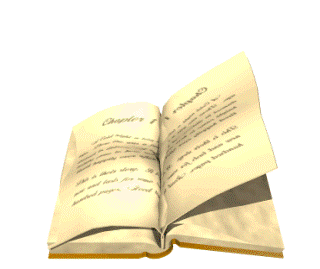 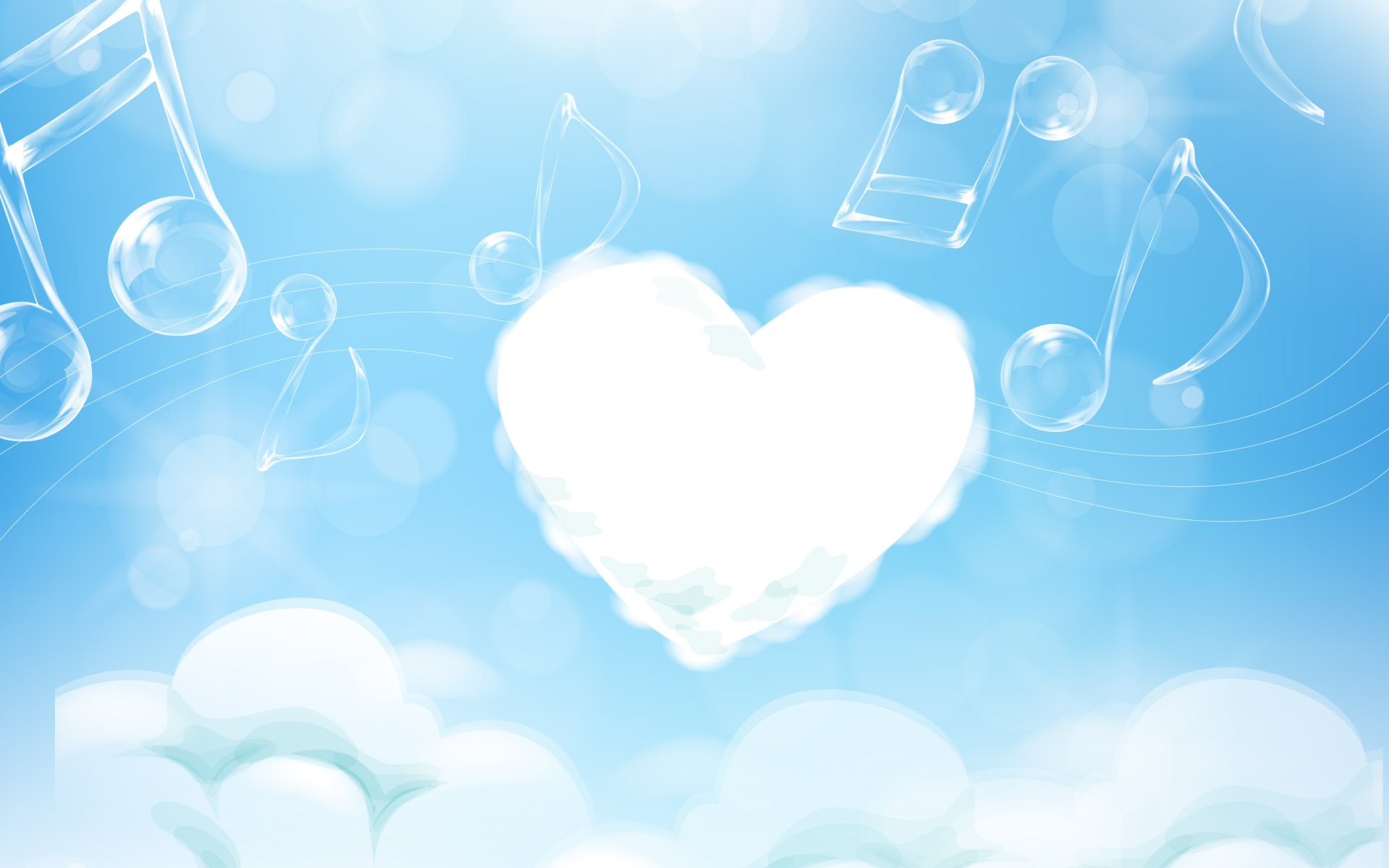 Bài 4:CHÈN ĐOẠN VIDEO VÀO
 BÀI TRÌNH CHIẾU
MỤC TIÊU
- Chèn được đoạn video vào bài trình chiếu
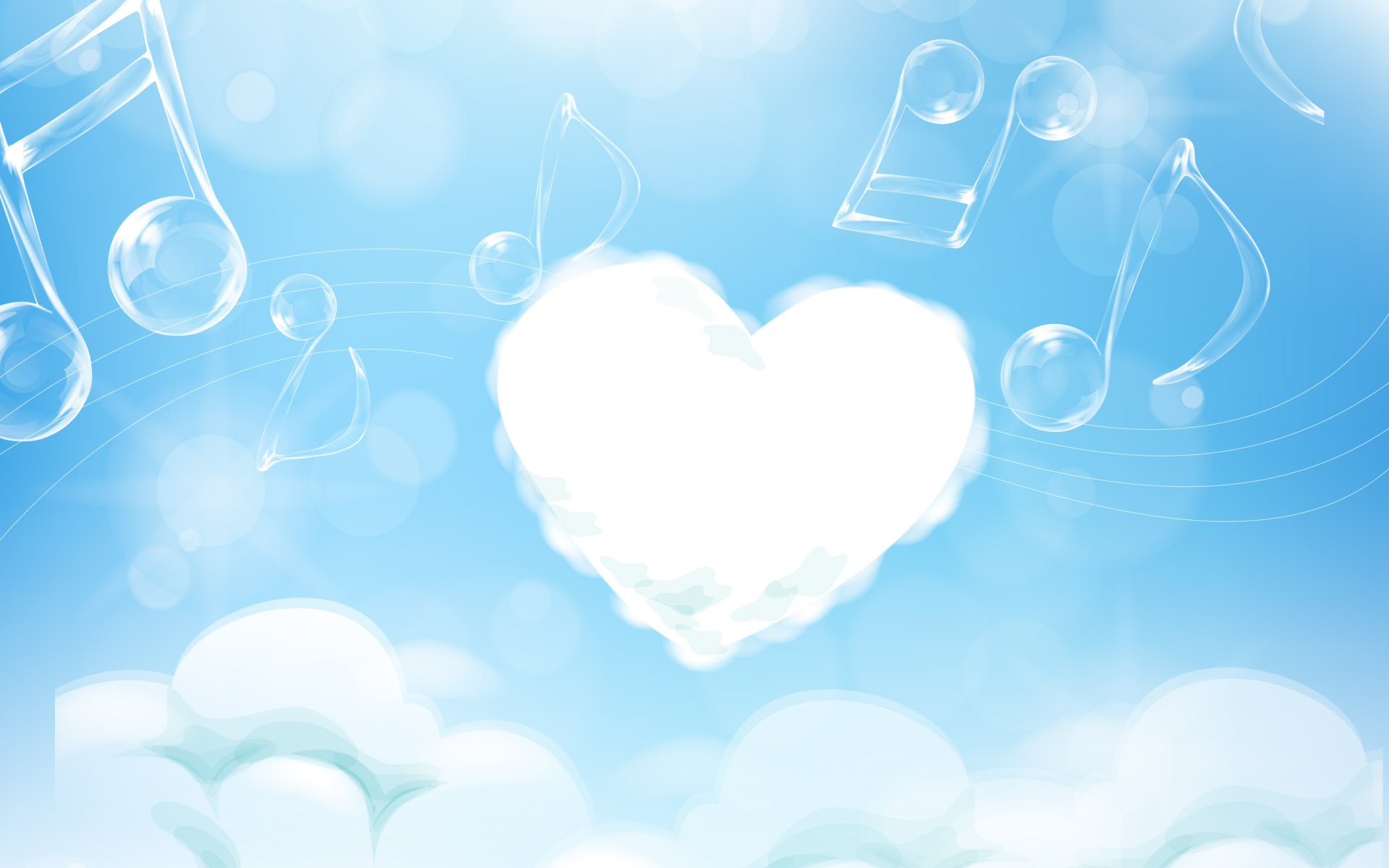 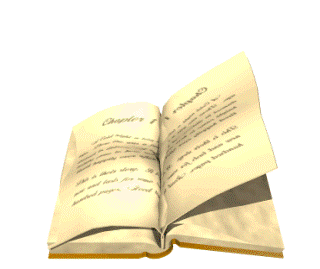 Làm thế nào để chèn video vào bài trình chiếu ???
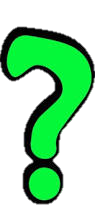 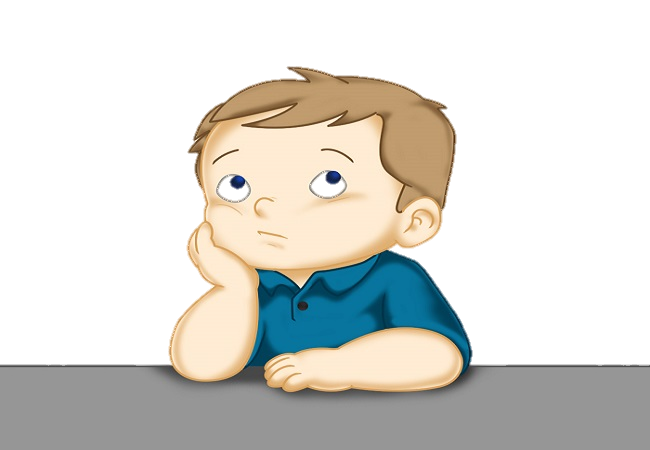 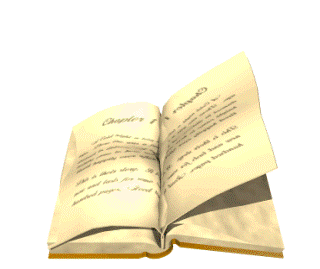 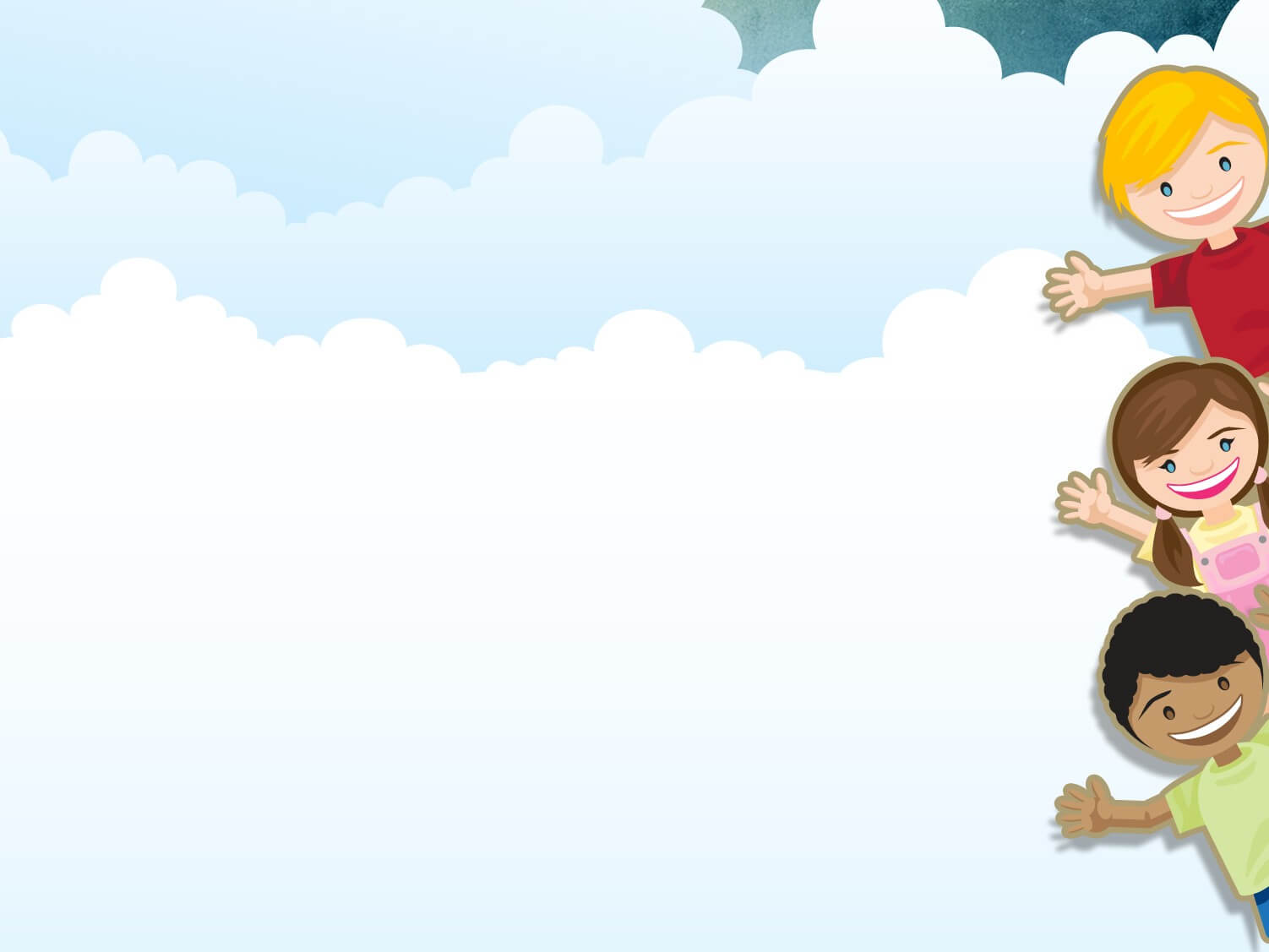 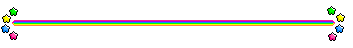 CHÈN VIDEO VÀO BÀI TRÌNH CHIẾU
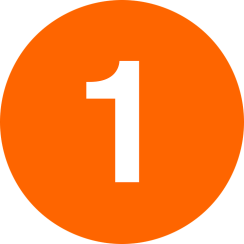 Insert
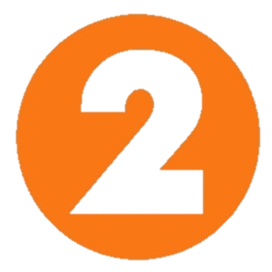 Movie
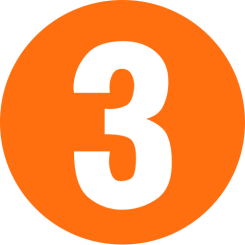 Movie from file
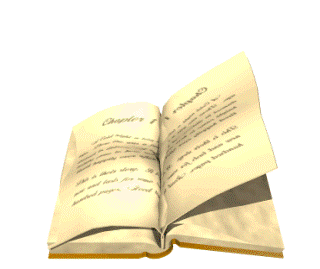 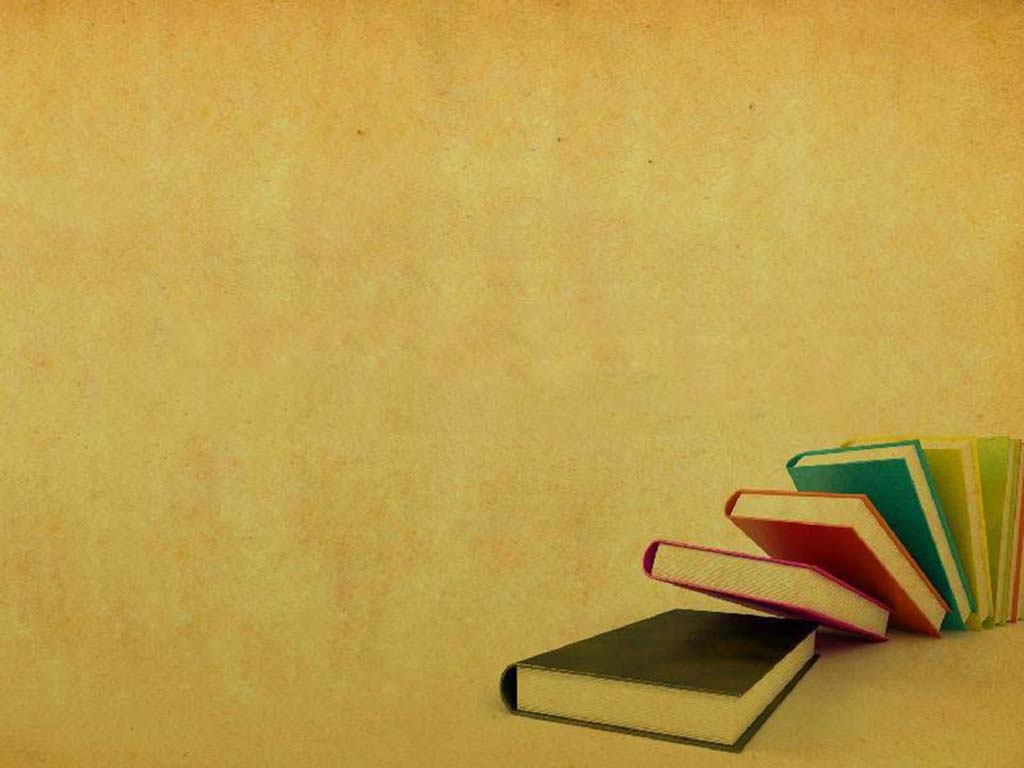 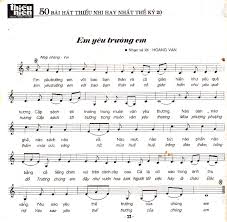 Em yêu trường em
!!!
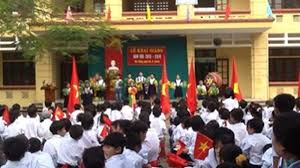 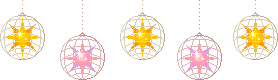 THÀNH PHỐ HÀ NỘI
Người soạn: Phạm Thị Hoa
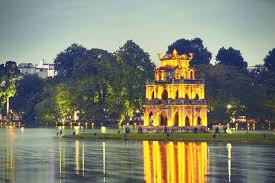 Đặc điểm địa lý, khí hậu
Hà Nội có vị trí địa lý:
Phía tây và tây nam giáp tỉnh Hòa Bình
Phía bắc giáp tỉnh Thái Nguyên, Vĩnh Phúc
Phía đông và đông nam giáp tỉnh Bắc Ninh, Hưng Yên.
Phía nam giáp tỉnh Hà Nam.
Hà Nội nằm trong vùng khí hậu cận nhiệt đới ẩm, chia làm 4 mùa rõ rệt (xuân, hạ, thu, đông).
Đặc điểm kinh tế, xã hội
Hà Nội, thủ đô của Việt Nam, nổi tiếng với kiến trúc trăm tuổi và nền văn hóa phong phú với sự ảnh hưởng của khu vực Đông Nam Á, Trung Quốc và Pháp. Trung tâm thành phố là Khu phố cổ nhộn nhịp, nơi các con phố hẹp được mang tên "hàng". Có rất nhiều ngôi đền nhỏ, bao gồm Bạch Mã, tôn vinh một con ngựa huyền thoại, cùng với chợ Đồng Xuân, bán hàng gia dụng và thức ăn đường phố.
Một số địa danh du lịch và văn hóa nổi bật của Thủ đô Hà Nội
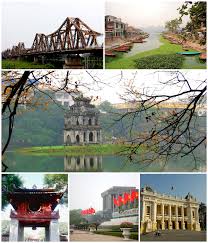 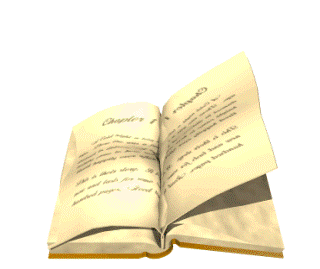 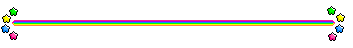 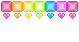 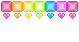 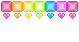 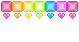 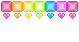 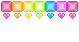 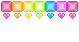 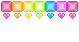 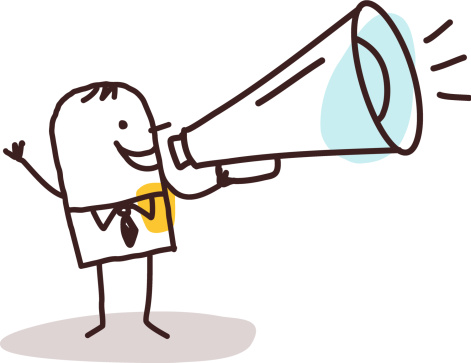 Hoạt động thực hành
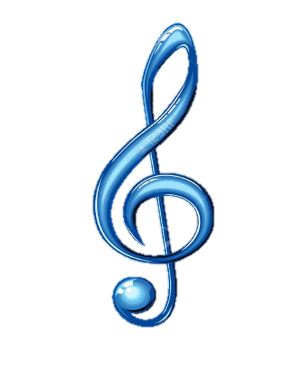 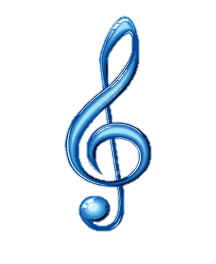 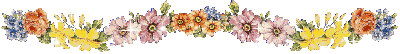 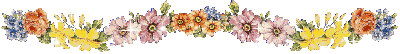 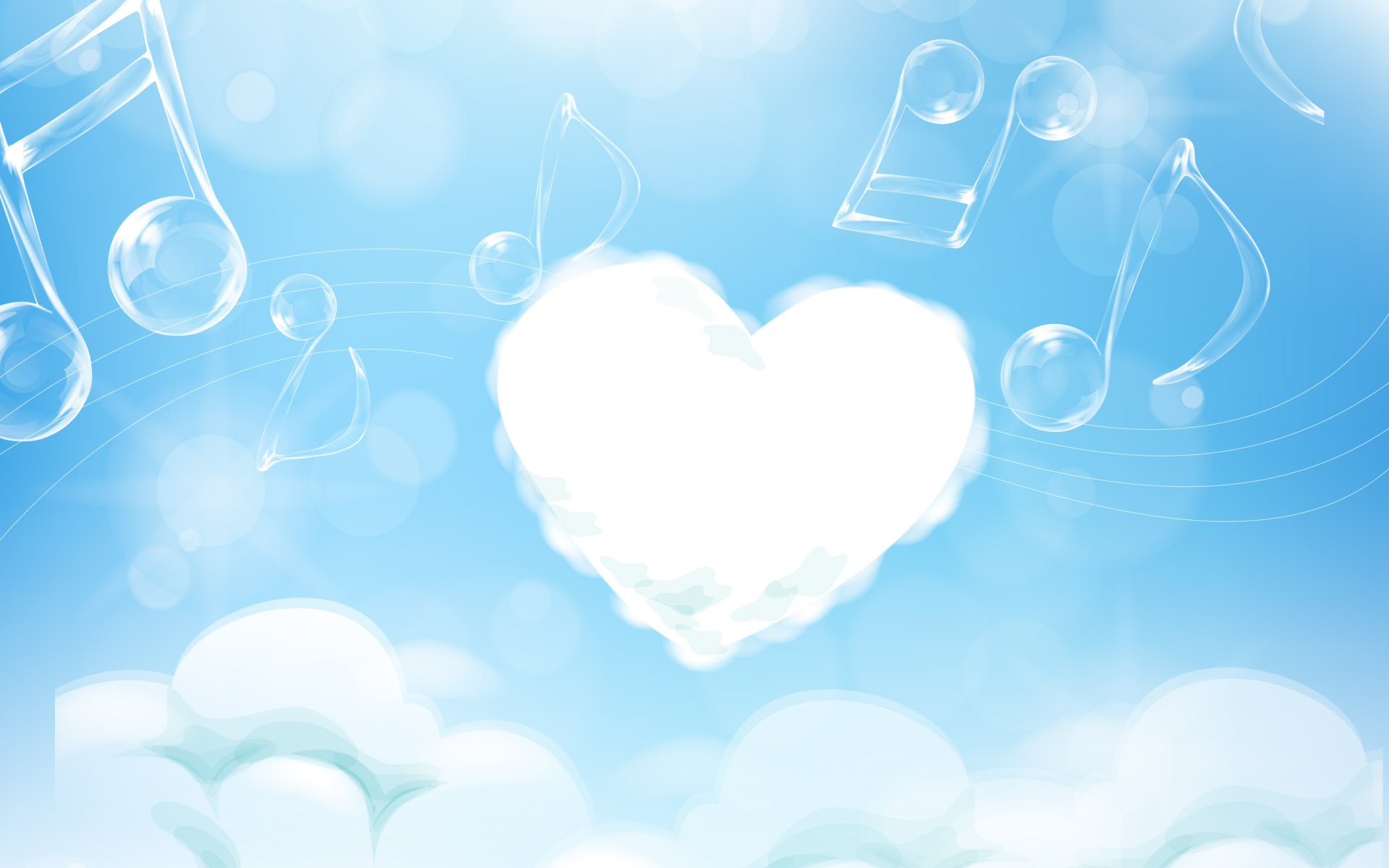 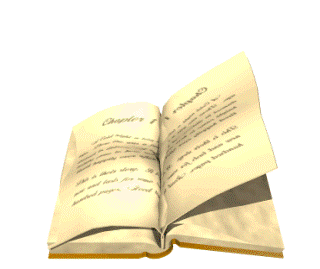 Làm thế nào để video phát tự động ???
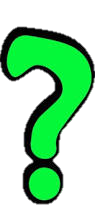 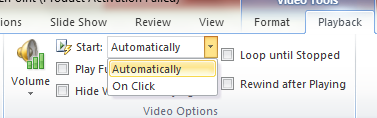 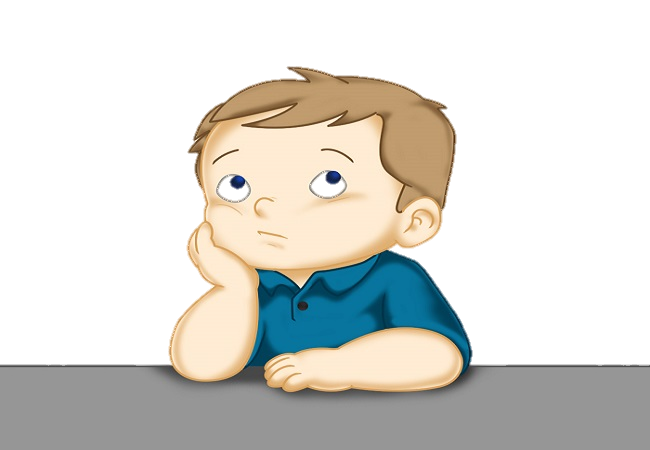 Thứ 6 ngày 8 tháng 12 năm 2017
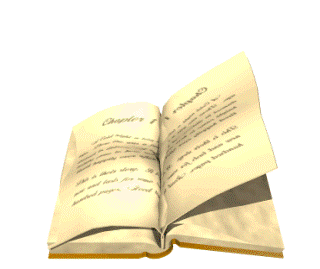 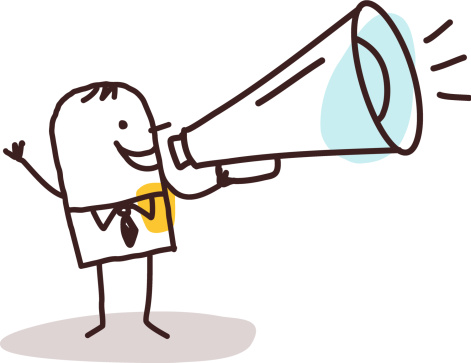 Trò chơi Ai sẽ đúng ???
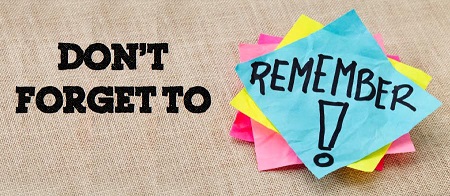 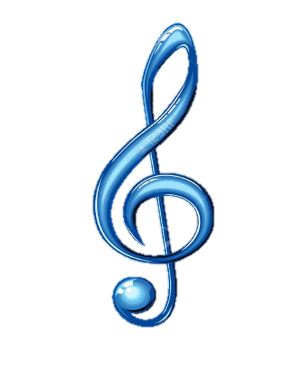 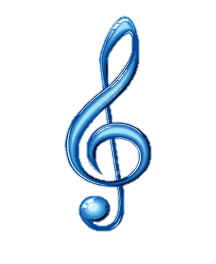 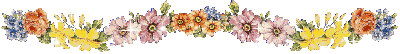 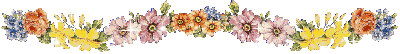 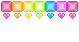 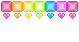 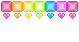 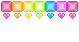 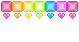 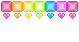 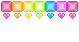 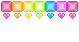 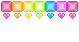 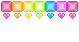 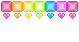 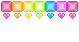 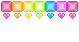 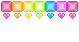 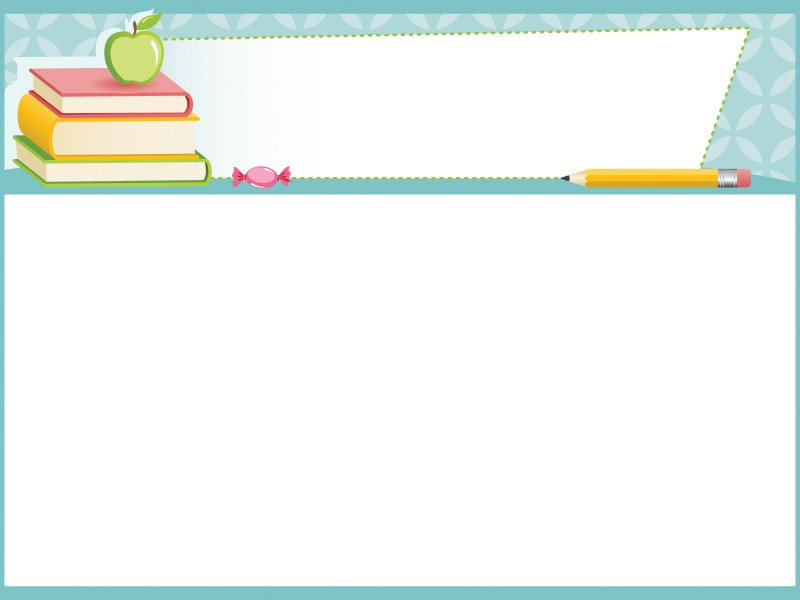 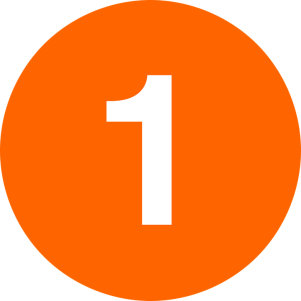 Để chèn video vào bài trình chiếu em chọn          trong thẻ nào ???
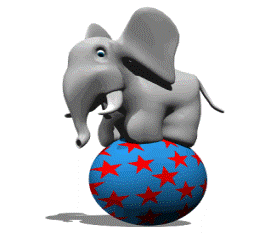 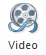 Ôi ! Sai rồi 
!!!
Giỏi quá ^^
A
B
Insert
Home
Ôi ! Sai rồi 
!!!
Ôi ! Sai rồi 
!!!
C
D
View
Design
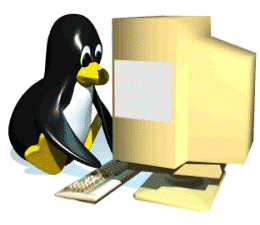 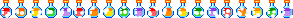 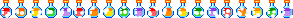 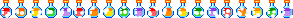 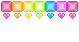 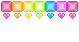 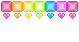 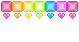 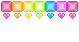 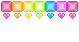 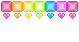 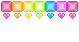 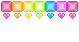 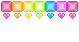 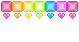 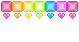 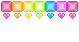 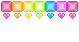 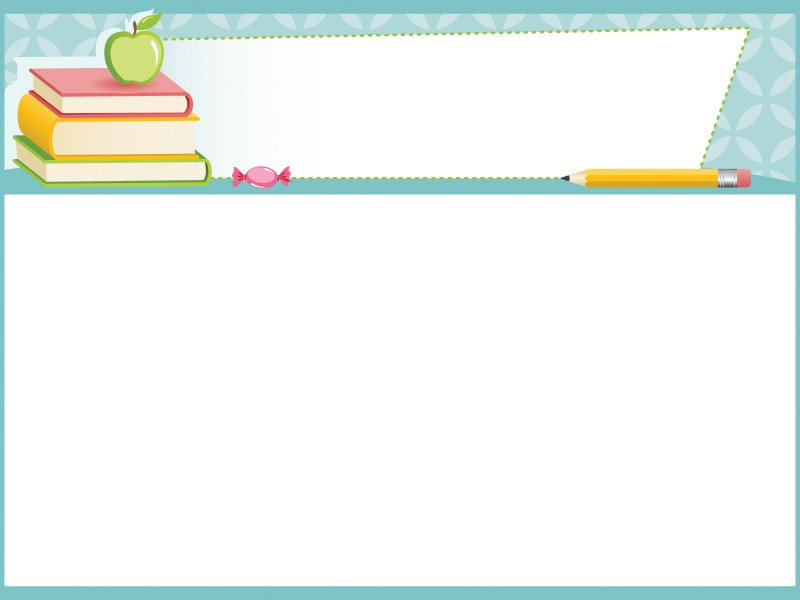 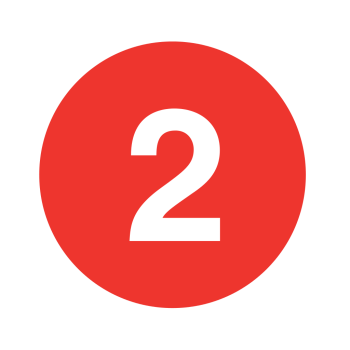 Để chèn video vào bài trình chiếu ta làm thế nào ???
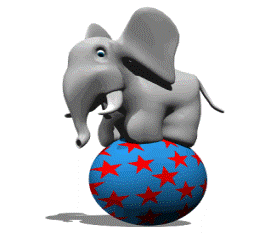 Ôi ! Sai rồi 
!!!
Ôi ! Sai rồi 
!!!
A
B
Insert           Audio      
Audio from file
Insert           Picture      
Video from file
Giỏi quá ^^
Ôi ! Sai rồi 
!!!
C
D
Insert          Movie      
Movie from file
Insert          Movie      
Audio from file
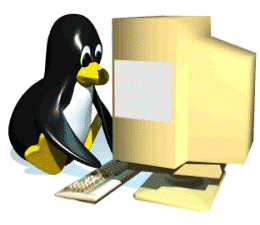 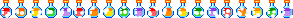 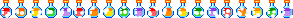 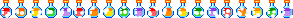 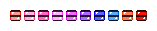 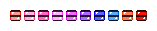 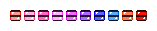 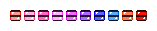 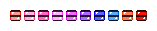 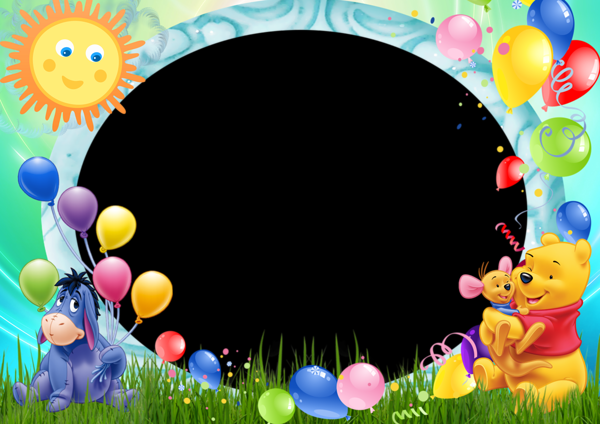 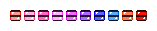 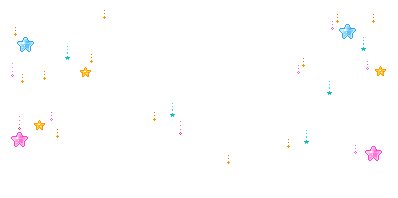 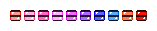 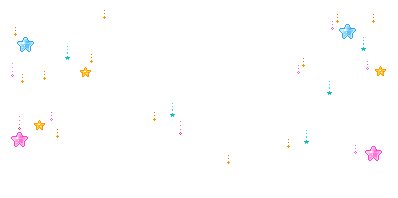 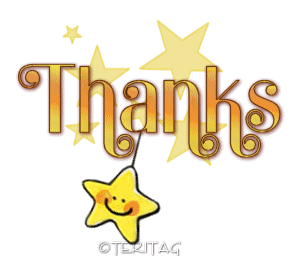 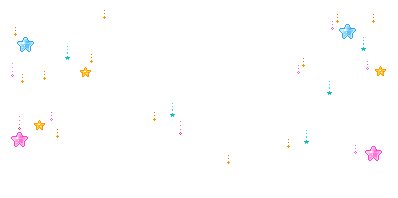 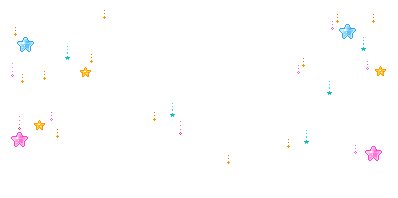 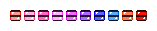 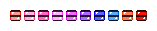 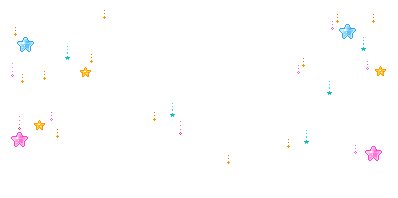 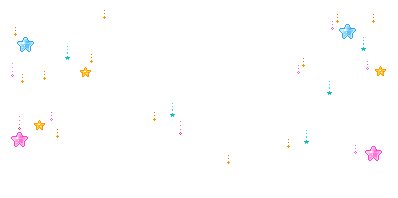 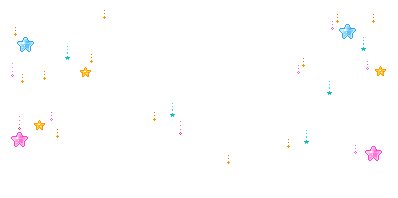 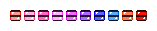 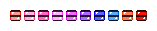 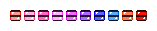 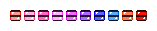 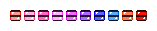 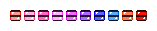 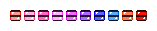 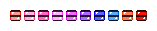 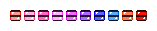